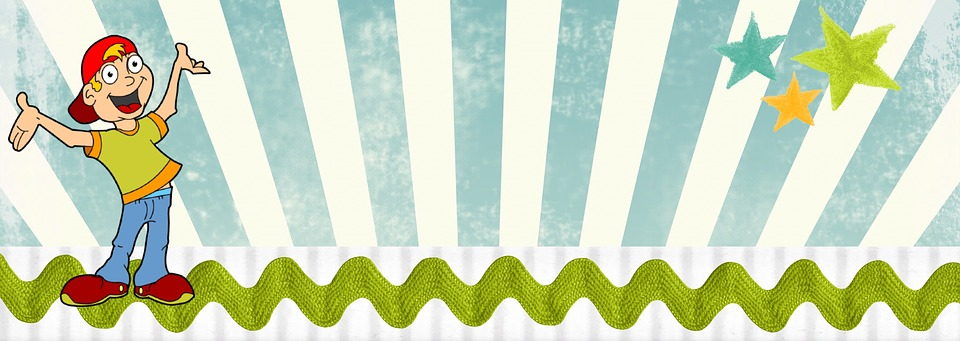 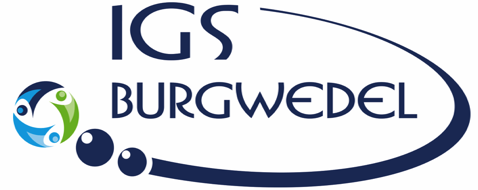 Informationen 2. Fremdsprache & WPK ab Jahrgang 605. Juni 2020Gesamtschuldirektor Herr Dr. Schinze-Gerber &Didaktische Leiterin (komm.) Frau Ellrott
Zweite Fremdsprache & Wahlpflichtkurse 2020/21 (Jg. 6)
Variante 1

2. Fremdsprache
4-stündig/Woche
Wahl von 6-10
Erhöhter Anforderungsbereich
Französisch
Ballsportarten (Sp)
Freilichtmalerei (Ku)
Spanisch
Schreibwerkstatt (De)
Mitreden, Verantwortung tragen, Demokratie erleben (GSL)
Je 2-stündig/Woche
Jg. 6: 	1 Jahr
Jg. 7/8:		2 Jahre
Jg. 9/10:		2 Jahre
2 Bänder
Geschichten erleben und gestalten (De)
Variante 2

2 x WPK
Tierhaltung und Umweltschule (NTW)
Bei den WPK-Angeboten handelt es sich um Beispielangebote!
IGS Burgwedel
2
[Speaker Notes: Anforderungen Sprachen: Empfehlung – De & En: „e“]
Zweite Fremdsprache und Abitur
Für das spätere Abitur wird eine „weitergeführte Fremdsprache“ gefordert, d.h. für die Schülerinnen und Schüler der IGS Burgwedel:

Variante 1:
Spanisch oder Französisch werden von 6-10 durchgehend gelernt.
Im Abschlusszeugnis Klasse 10 wird die zweite Fremdsprache mindestens mit „ausreichend“ bewertet.

Variante 2:
In der Oberstufe wird eine neue Fremdsprache durchgehend bis zum Abitur gelernt.
3
IGS Burgwedel
Französisch - Frau Hölter -
Themen
„Ich und die anderen“
„Jugendliche in ihrem unmittelbaren Erfahrungsbereich“
„Gesellschaftliches und kulturelles Leben“
Kompetenzen nach Jahrgang 10
Hör-/Sehverstehen 
Leseverstehen 
Sprechen 
Schreiben
Sprachmittlung
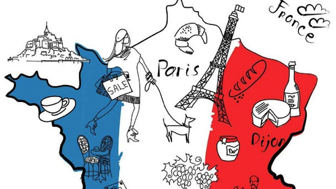 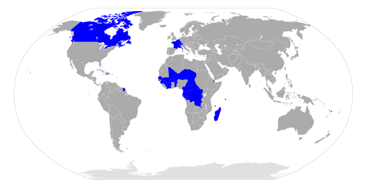 4
IGS Burgwedel
[Speaker Notes: Französisch wird von etwa 80 Millionen Menschen als Muttersprache gesprochen und gilt als Weltsprache, da es von rund 370 Millionen[1] Sprechern auf allen Kontinenten in über 50 Ländern gesprochen und weltweit oft als Fremdsprache gelernt wird.[2] 

Französisch ist unter anderem Amtssprache in Frankreich, Kanada, der Schweiz, Belgien, Haiti und zahlreichen Ländern in West- und Zentralafrika, während es im arabischsprachigen Nordafrika und in Südostasien als Nebensprache weit verbreitet ist.]
Spanisch - Herr Cano-Revuelta -
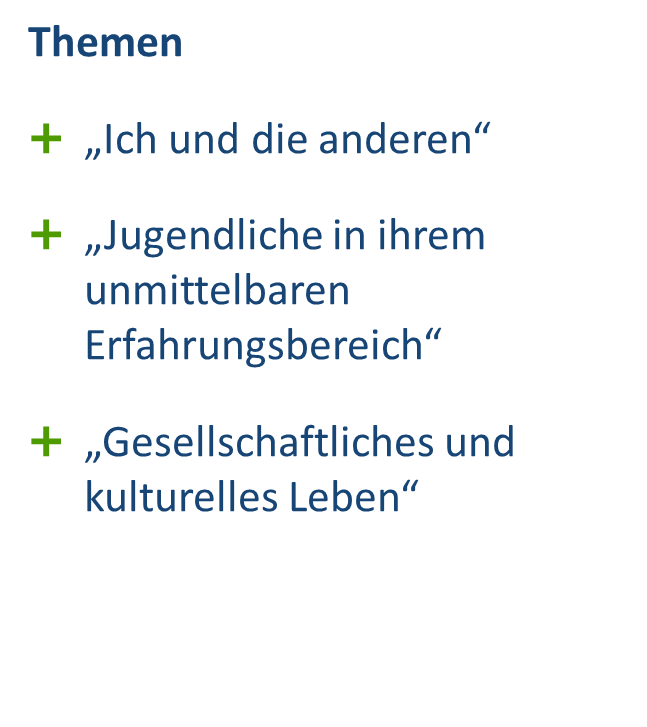 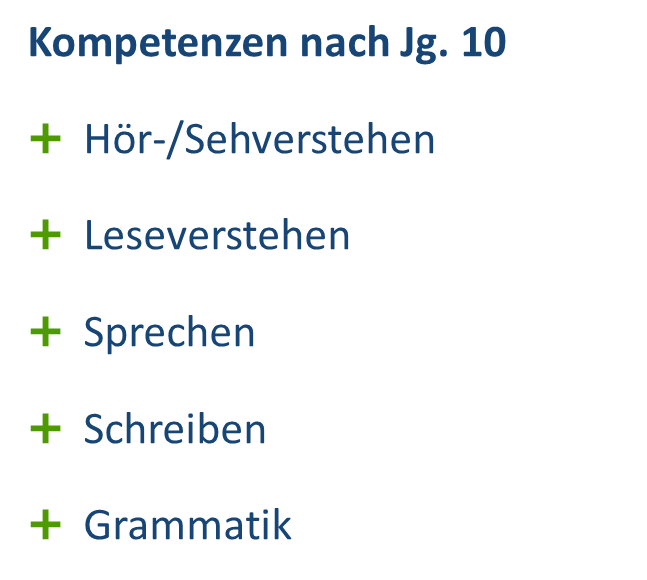 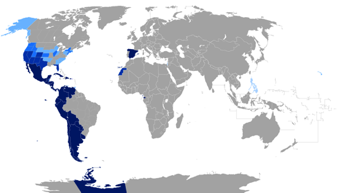 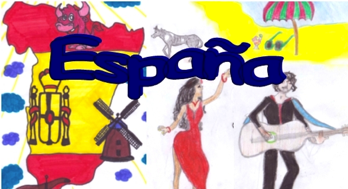 5
IGS Burgwedel
[Speaker Notes: Die spanische SPRACHE:
Circa 480 Millionen Muttersprachler und 97 Millionen Fremdsprachler.
Gesprochen in mehr als 20 Länder, bzw.: Kolumbien, Argentinien, Mexiko, …
Amtssprache von ungefähr 20 Ländern: u.a. Mexiko, Argentinien, Kolumbien und die USA

A2/B1: Selbstständige Sprachverwendung]
Organisation
Schnupperunterricht Französisch/Spanisch am 18. und 19.06.2020 - klassengruppenweise
Ausgabe des schriftlichen Wahlzettels zur zweiten Fremdsprache nach dem Schnupperunterricht
Abgabe des schriftlichen Wahlzettels bis zum 23.06.2020 bei dem Klassenlehrerteam
Wahl der Wahlpflichtkurse nach                                         den Sommerferien
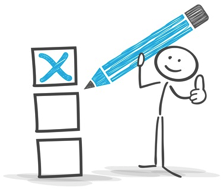 6
IGS Burgwedel
Wahlzettel – Beispiel 1
Wahl der zweiten Fremdsprache
7
IGS Burgwedel
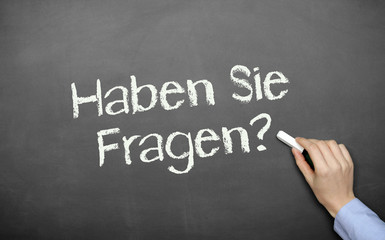 Dann richten Sie sich gerne an das  jeweilige Klassenlehrerteam oder Frau Goldschmidt.
8
IGS Burgwedel